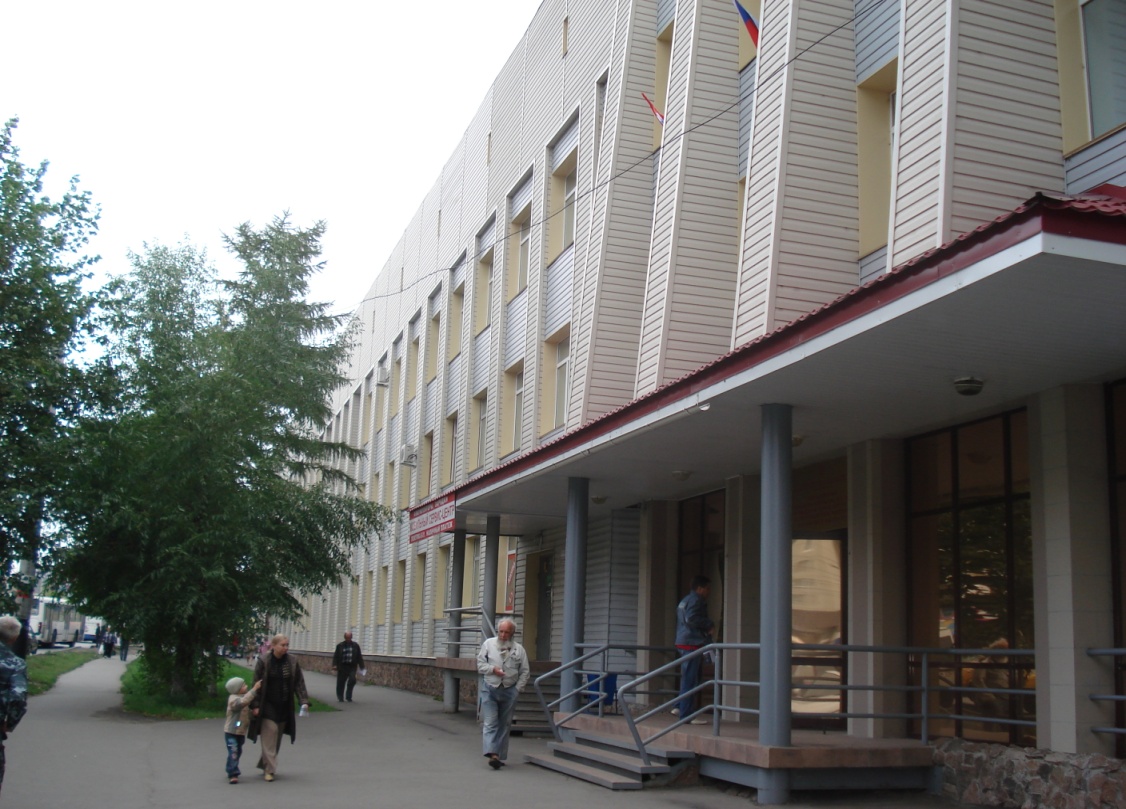 Анализ профессиональной заболеваемости за 2015г. по Омской области
заместитель начальника отдела санитарного надзора Управления Роспотребнадзора по Омской области Руденко Л.М.
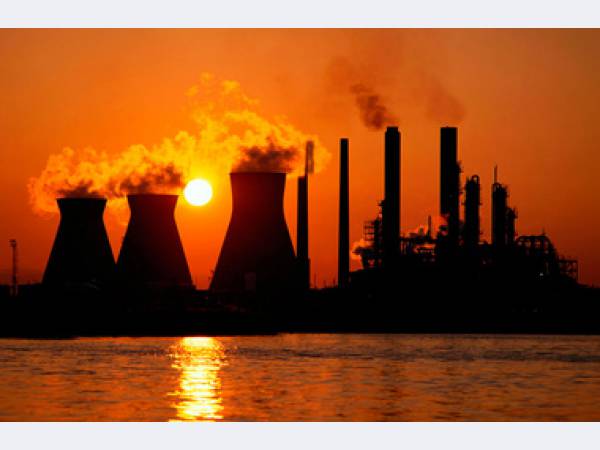 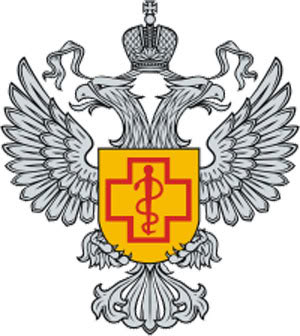 На риски приобретения профессиональной патологии в течение трудовой деятельности существенное влияние оказывают многие факторы, но основные – производственные, где условия труда являются основным фактором риска формирования профессиональной патологии у работников. Оценка уровня вредного воздействия отдельных факторов трудового процесса на работников и выработка механизмов управления ими с целью снижения до уровня приемлемых рисков позволяет сохранить профессиональное здоровье работающих и ведет к сбережению трудовых ресурсов.
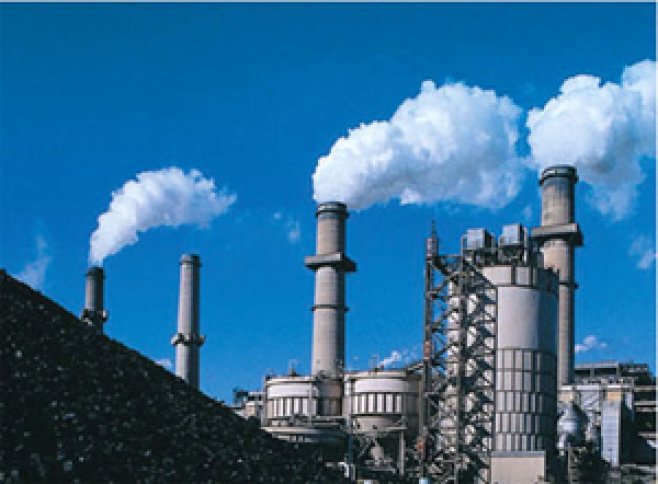 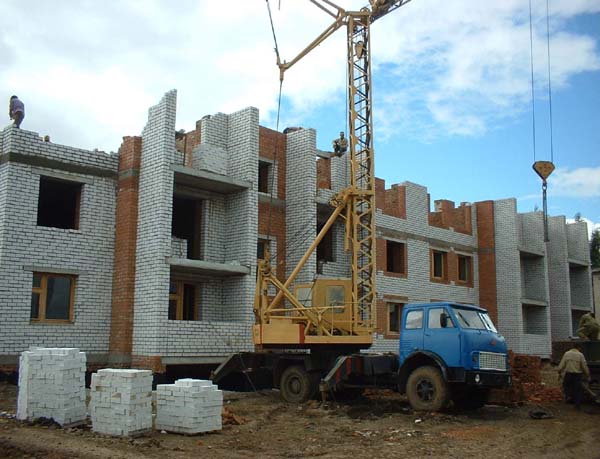 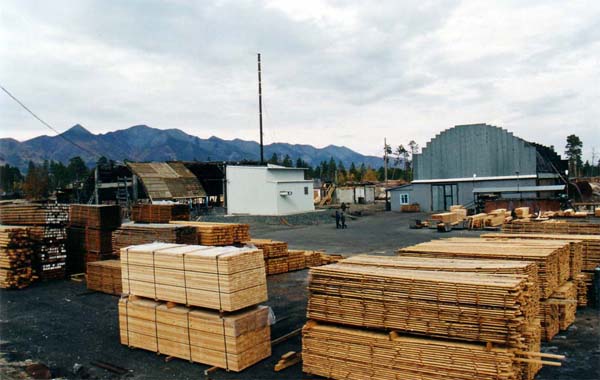 На территории Омской области сложилась относительно благоприятная ситуация для низкого уровня профзаболеваний. 
Предприятия промышленности  и сельского хозяйства работают не на полную мощность и в тоже время  на современных и стабильно работающих предприятиях происходит техническое перевооружение с заменой морально и физически устаревшего оборудования. Многие технологические операции, ранее служившие причиной профзаболеваний, уходят в историю.
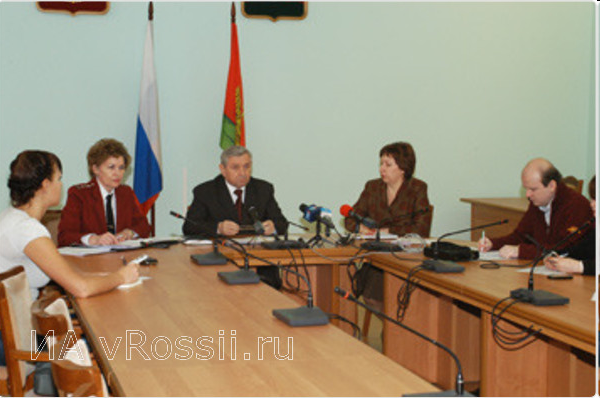 Результаты  контроля состояния воздушной среды рабочей зоны промышленных объектов  за 2013 – 2015 гг. (удельный вес)
Удельный вес рабочих мест на промышленных предприятиях, не отвечающих санитарно-гигиеническим требованиям  по  физическим факторам в 2013-2015гг.
Улучшение условий труда на предприятиях в 2015г.
Ранжирование промышленных и сельскохозяйственных объектов по группам санитарно-эпидемиологического благополучия (удельный вес в %)
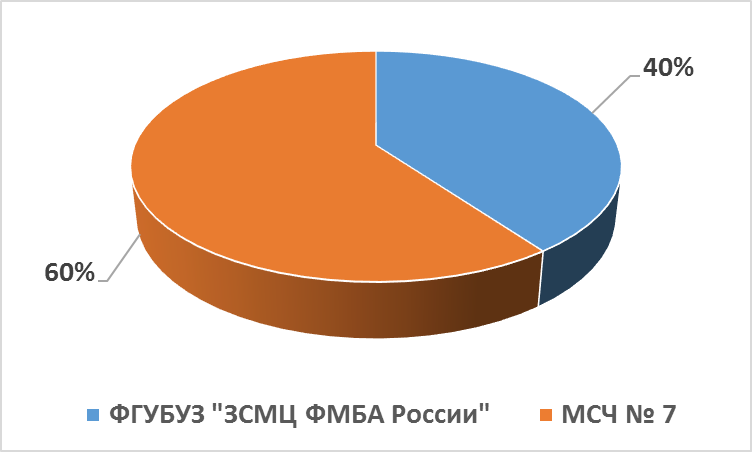 По полу преобладают мужчины – 32 случая и 12 случаев у женщин. 
По возрасту преимущественно лица старше 50-лет, что характерно для последних лет. 
Инвалидность не установлена ни у одного работника.
1 место
занимает  вибрационная болезнь – 12 случаев, из них 11 случаев у работников плавсостава ОАО «Иртышское пароходство»,   1 случай на ОАО «Омский речной порт».
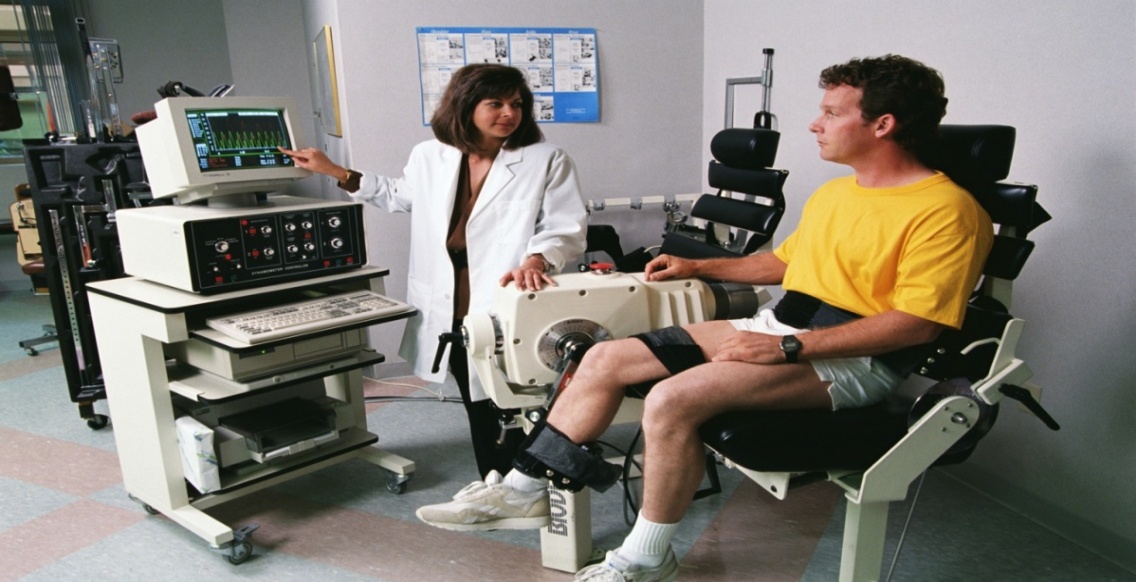 Второе  место
10 случаев инфекционных заболеваний: 
7 случаев туберкулеза у работников противотуберкулезной лечебной службы 
3 случая бруцеллеза у ветврача ООО  «Измайловское»  Калачинского района, лаборанта ГНУ «Всероссийский научно-исследовательский институт бруцеллеза и туберкулеза животных» Россельхозакадемии, доярки с/х  производственного кооператива им. Кирова Калачинского района.
Третье  место
патология  слухового аппарата- 8 случаев тугоухости:  4 у капитанов ОАО «Иртышское пароходство», по одному случаю у летчика-испытателя  АО «Омский завод гражданской авиации»,   сварщика ООО «Термощит», мастера АО «ОЗТМ»  и слесаря ЗАО «Завод Сибгазстройдеталь».
Четвертое место
делят между собой заболевания от тяжести труда и заболевания дыхательных путей по 6 случаев. От тяжести труда: 3 у трактористов ЗАО «Солнечное» Щербакульского района, ООО «Красноярское» Большереченского района, СПК «Кировский» Полтавского района, 1 у оператора  машинного доения ООО «Колос» Горьковского района, 1 у водителя автопарка МУП «Коммунальник» Нововаршавского района, 1 у водителя трамвая МП г.Омска «Электрический транспорт», филиал «Трамвайное депо». Заболевания дыхательных путей, всего 6 случаев- 4 случая у сварщиков: два  в ООО «Мостовик», по одному в ООО «Термощит» и ЗАО «Омский завод инновационных технологий», а так же  по одному случаю у механизатора СПК «Славянский» Щербакульского района  бронхиальная астма и хронический пылевой бронхит у мастера АО «ОЗТМ».
Пятое место
по одному случаю марганцевой интоксикации у сварщика  ООО «Мостовик» и 
онкологическое заболевание (хронический миелолейкоз) у оператора технологический установок ОАО «Газпромнефть-ОНПЗ».
Структура профессиональных заболеваний по нозологическим формам
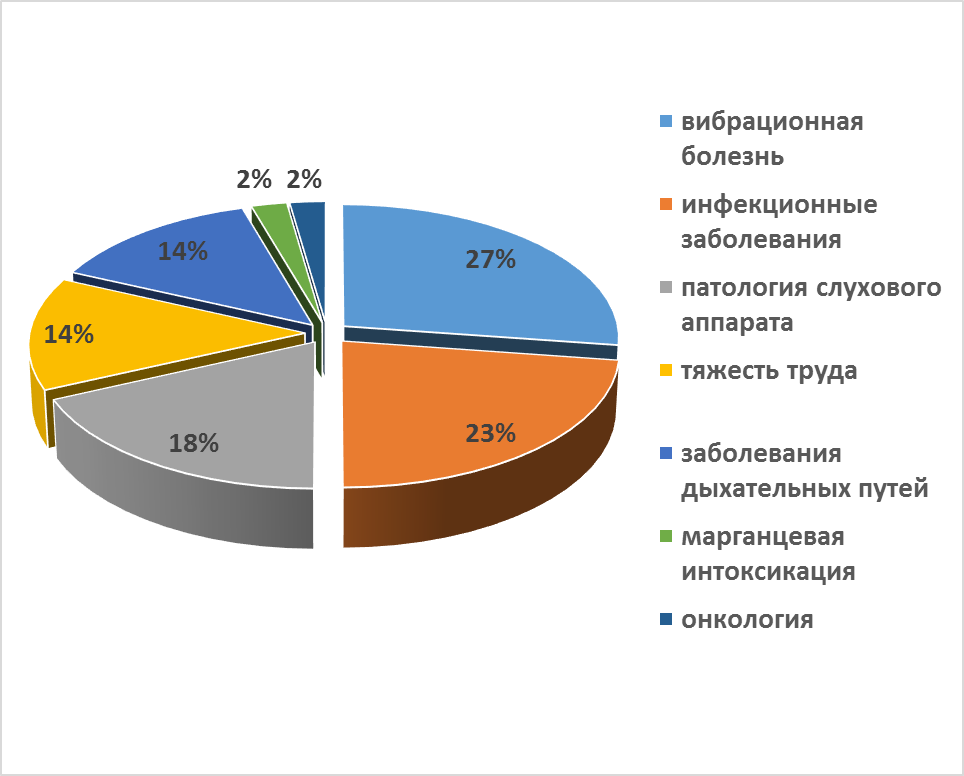 Удельный вес профессиональной патологии от воздействия основныхвредных производственных факторов
Основные канцерогеноопасные производства Омской области
канцерогеноопасные производства
асфальтобетон-ное производство
предприя-тия сельс-кого хозяйства
производство техниче-ского углерода
предприятия по производству резин и резиновых изделий
нефтеперерабатывающее производство
производство по переработке пластмасс
Основными профессиями, в которых возможен контакт с канцерогенными веществами, являются:
аппаратчики, изолировщики,  дефектоскописты, резиносмесители, электрогазосварщики, гальваники, работники химических лабораторий,  работники по обслуживанию машин и механизмов и др. (порядка более 500 профессий). 
В контакте с канцерогенными веществами  работают 11000 человек.
За период 2010 -2015гг.  откорректировано 302 паспорта.
Исчезли острые отравления, кожные и аллергические заболевания 
В методике по специальной оценке условий труда имеются 7 приложений разбивки химических веществ по механизму действия на организм, они же и представлены в приказе Минздрава РФ  №302н по проведению медосмотров, но применению  на территории Омской области практически не находят.
Предложения в решение конференции:
Рекомендовать Министерству здравоохранения Омской области:
Организовать работу центра профпатологии в соответствии с требованиями приказа Министерства здравоохранения Российской Федерации от 13.11.2012г. № 911н «Об утверждении порядка оказания медицинской помощи при острых и хронических профессиональных заболеваниях».
Продолжить проведение конференций по проблемным вопросам профпатологии с приглашением частных лечебных учреждений.
Организовать проведение коллегии с заслушиванием руководителей ЛПУ о проведении предварительных и периодических медицинских осмотров. 
Обратиться в территориальный орган Федеральной службы по надзору в сфере здравоохранения по Омской области (Росздравнадзор) о проведении проверок соблюдения частными медицинскими организациями, осуществляющими медицинскую деятельность, порядков проведения медицинских экспертиз, медицинских осмотров и медицинских освидетельствований.
Обратиться 	в частные медицинские организации с рекомендациями ежегодной отчетности о проводимых предварительных и периодических медицинских осмотров.
Рекомендовать прохождение медицинских осмотров стажированных работников всех профессий, независимо от ведомственной принадлежности и формы собственности, на базе территориального центра профпатологии.
Рекомендовать Управлению Роспотребнадзора по Омской области:
Повысить требовательность к работодателям по организации и проведению предварительных и периодических медицинских осмотров.
Принимать участия в организационных мероприятиях по профилактике профзаболеваний, проводимых Министерством  здравоохранения и Министерством труда и социального развития Омской области.
	Принимать участие в системе обучения руководителей и специалистов предприятий и организаций всех форм собственности, особенно малого и среднего бизнеса, по вопросам  условий труда и профилактики профессиональных заболеваний
.